Conseil municipal du 7 novembre 2016
Rapport sur la situation en matière d’égalité femmes-hommes
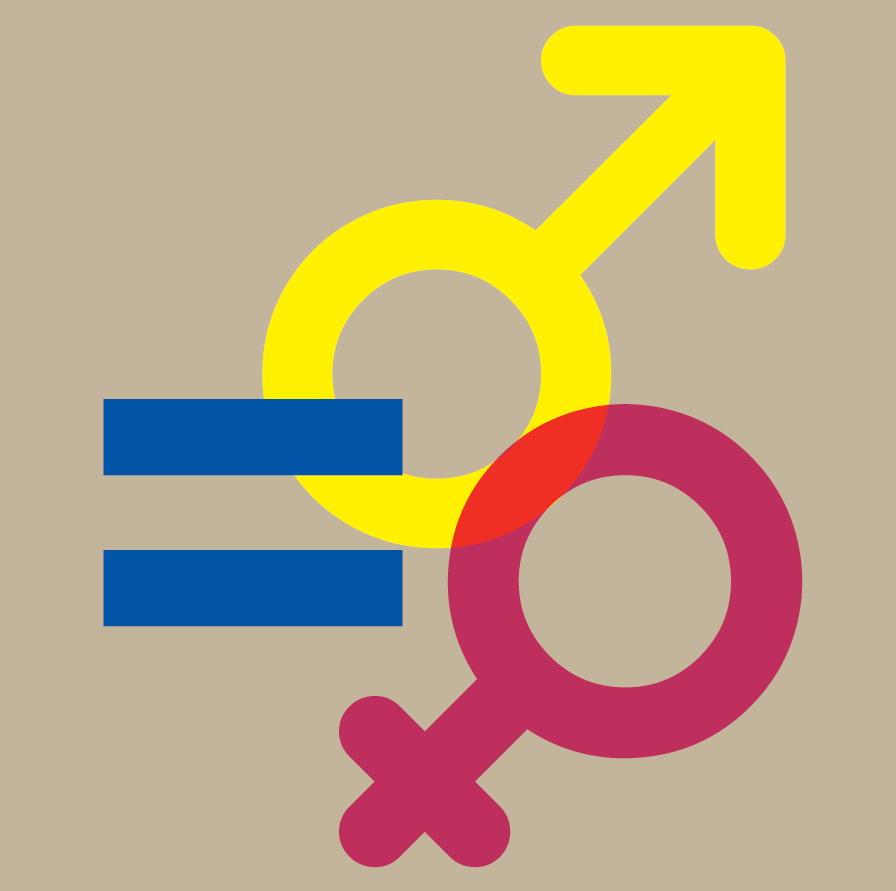 Délibération N° 4
Une priorité, des engagements
La signature le 9 mars 2015 de la Charte européenne pour l’égalité entre les femmes et les hommes dans la vie locale renforce les obligations légales de la loi du 4 août 2014 « pour l’égalité réelle entre les femmes et les hommes».

 Un plan d’actions basé sur 4 axes de travail, implique notre collectivité comme employeur et acteur public.
les ressources humaines, 
l’éducation et de la jeunesse, 
les sports, 
l’espace public.
Axe 1 - Présence des femmes dans l'espace public
Développer les marches exploratoires de femmes
 Améliorer la place du jeune public féminin sur le secteur 3 : diagnostic et propositions 
 Permettre aux femmes d’intervenir dans les projets urbains 
 Féminiser les noms à donner aux rues et équipements 
 Valoriser le plan d’action de la charte dans la Biennale des Villes en transition
Axe 2 - Lutter contre les stéréotypes dès le plus jeune âge
Former le personnel de la petite enfance / périscolaire 
Créer ou utiliser des outils-supports pour les professionnels
Sensibiliser les animateurs du périscolaire autour du partage de l’espace filles/garçons
Axe 3 - Développer le sport au féminin et la mixité dans les pratiques
Créer et développer une école municipale de foot féminin
Réaliser un diagnostic sur les données genrées de la direction des Sports et du Ministère de la Jeunesse et des Sports 
 Critériser les subventions en tenant compte de la pratique féminine
Axe 4 - Agir sur la mixité des filières et pour un meilleur équilibre salarial
Communiquer et rendre lisible cet engagement
…en mobilisant les outils de communication des Ressources humaines

Favoriser l’embauche de femmes/hommes dans les secteurs masculinisés/féminisés en agissant sur le cadre de travail
…en aménageant des locaux, en travaillant sur les ports de charge..

Favoriser l’embauche de femmes/hommes dans les secteurs masculinisés/féminisés en agissant sur le recrutement
…en adaptant les outils et process de recrutement (expérimentation de CV anonymes, féminisation des intitulés de postes, mixité des jurys…) 

Intégrer un objectif de mixité dans l’insertion professionnelle
En perspective
Un ensemble d’actions majoritairement en cours sur les 4 axes définis, avec une minorité d’actions restant à mettre en œuvre.

Un comité de suivi et d’évaluation en mars 2017 qui permettra d’enrichir les orientations du Comité de pilotage et de réfléchir à d’autres actions à développer.